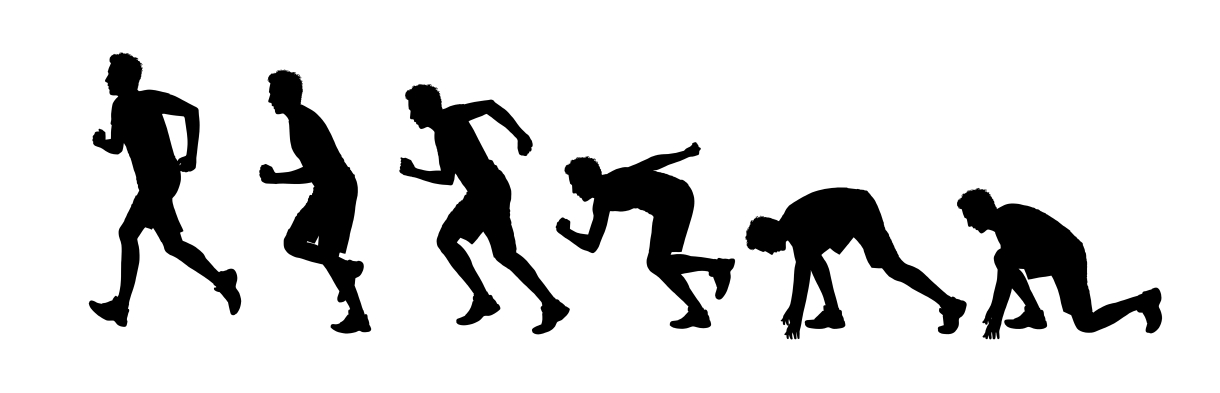 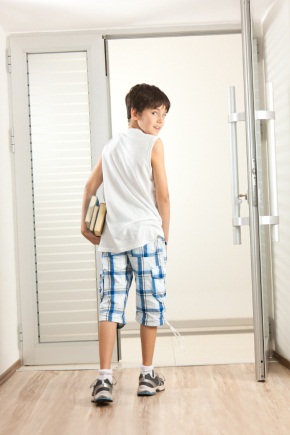 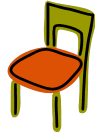 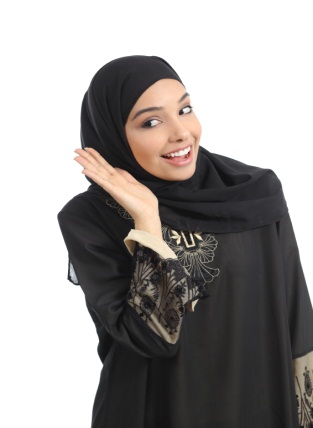 Talk
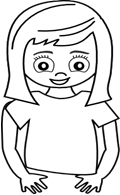 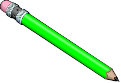 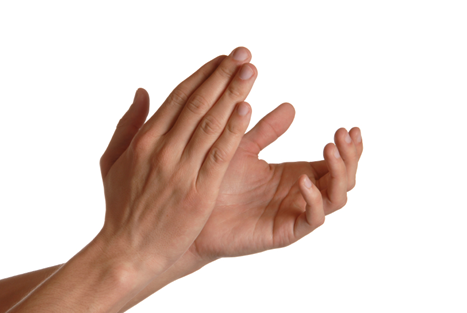 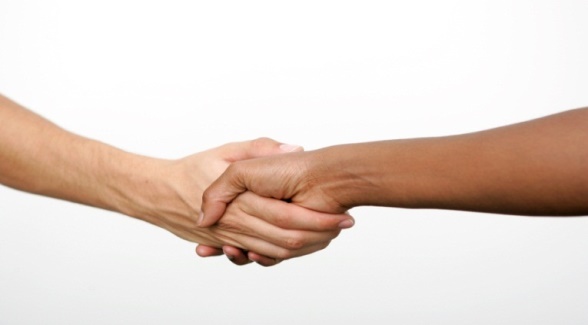 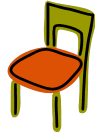 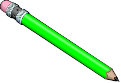 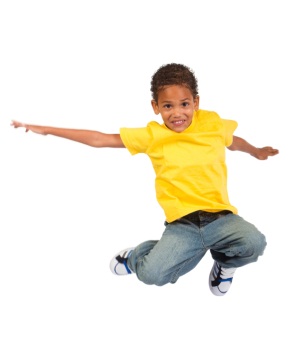 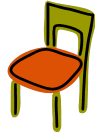 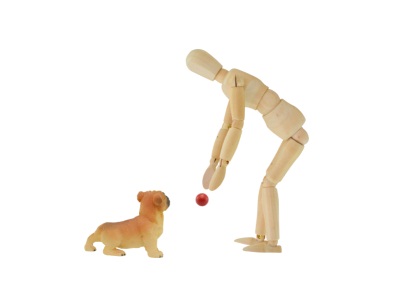 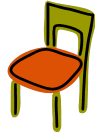